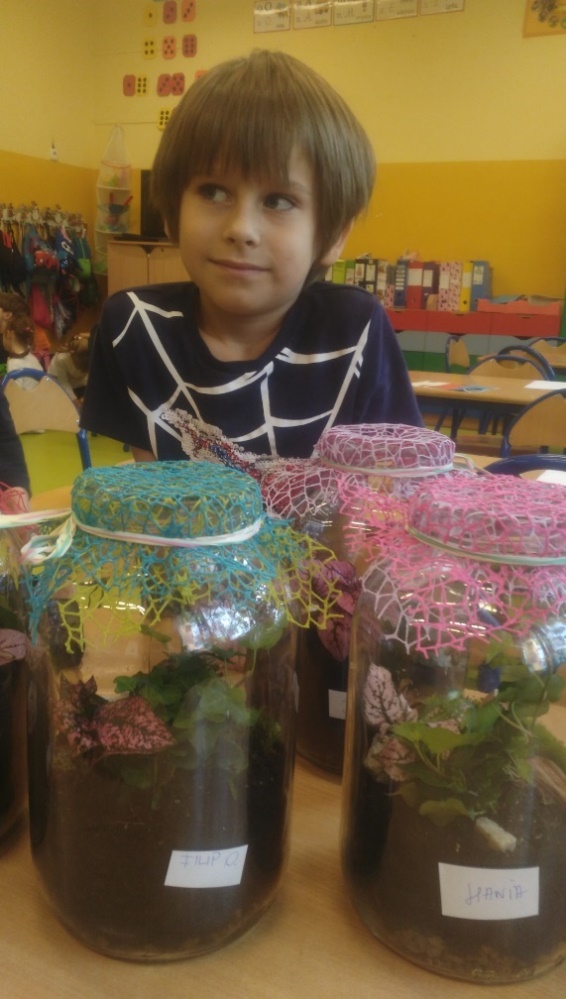 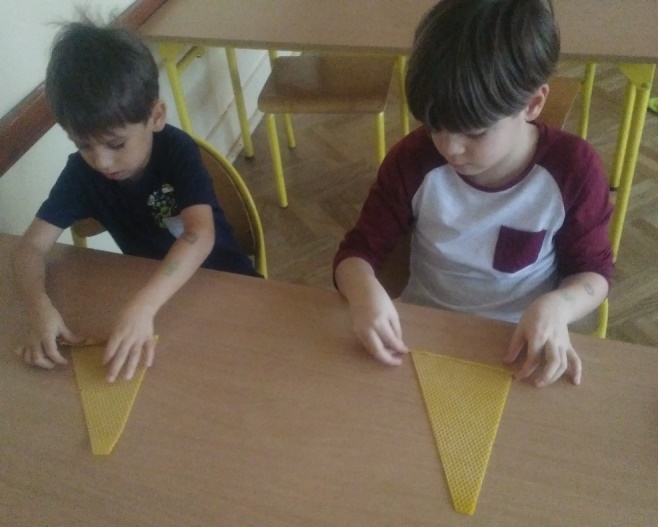 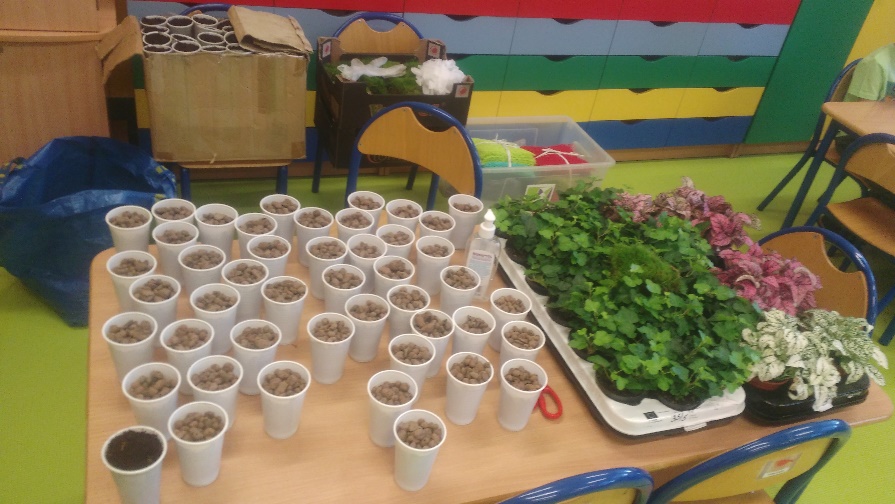 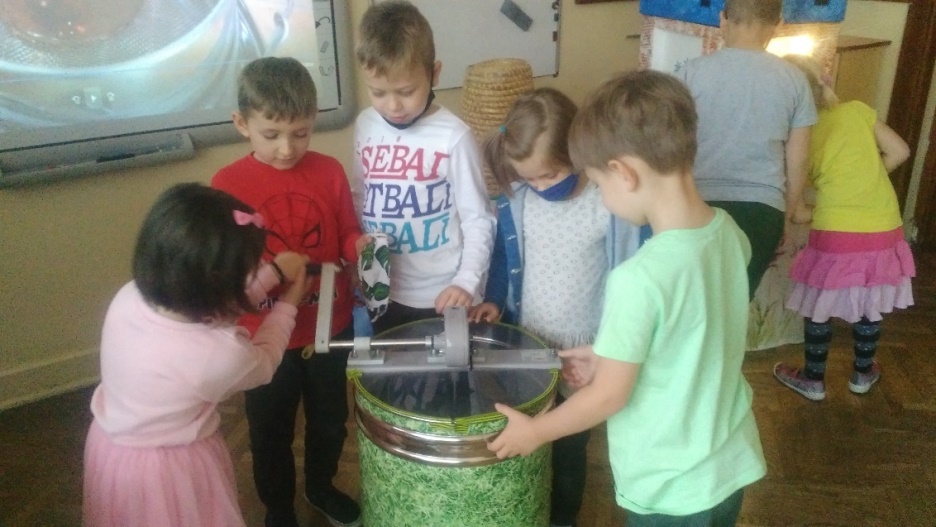 Bon sześciolatkaw Roku SZKOLNYm 2020/2021szkoła Podstawowa nr 63                                             im. Zawiszy Czarnego w warszawie, ul. Płocka 30
W ramach bonu sześciolatka dzieci z oddziału przedszkolnego                
     w Szkole Podstawowej nr 63 mają okazję uczestniczyć: - 2 razy w tygodniu w zajęciach języka angielskiego w ramach programu                                          „Wolski Poliglota”
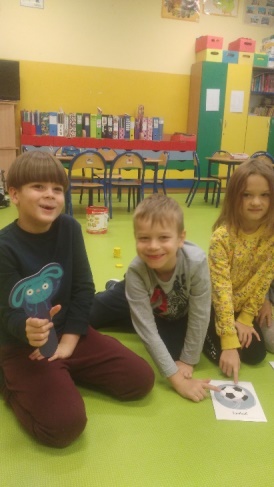 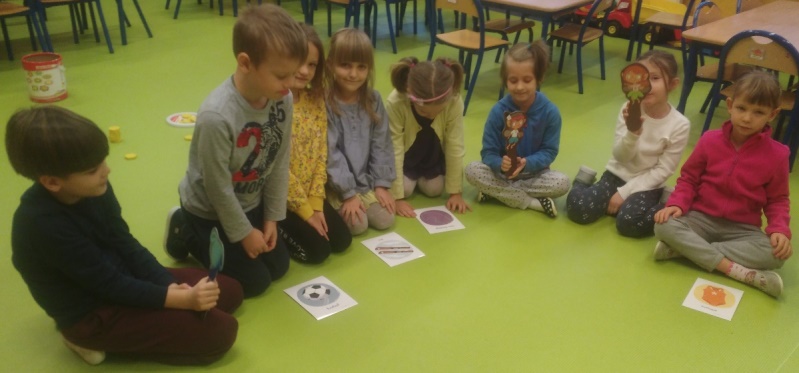 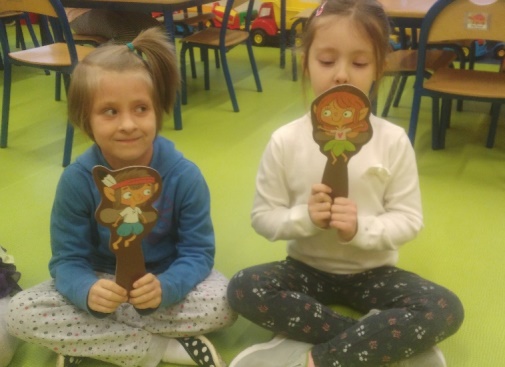 - 1 raz w tygodniu w zajęciach komputerowych „Informatyka dla smyka”
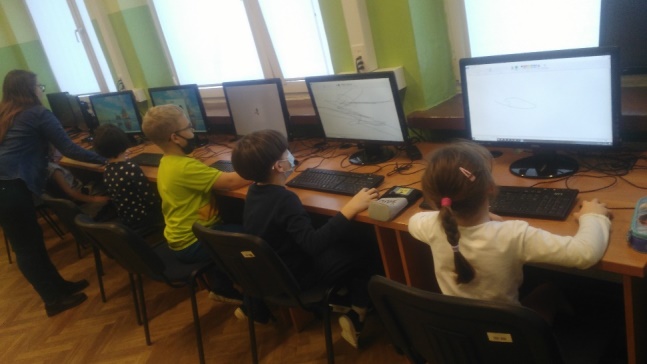 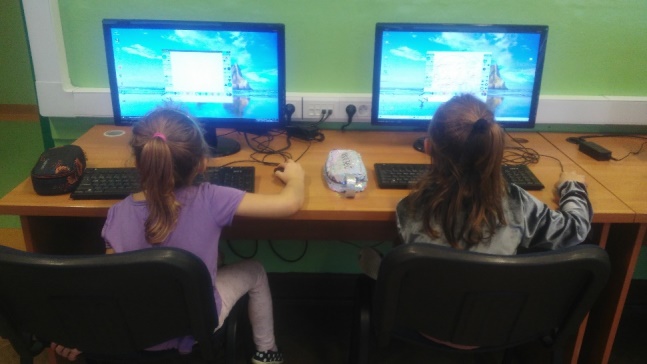 - 1 raz w tygodniu w warsztatach kreatywnego myślenia (szachy)
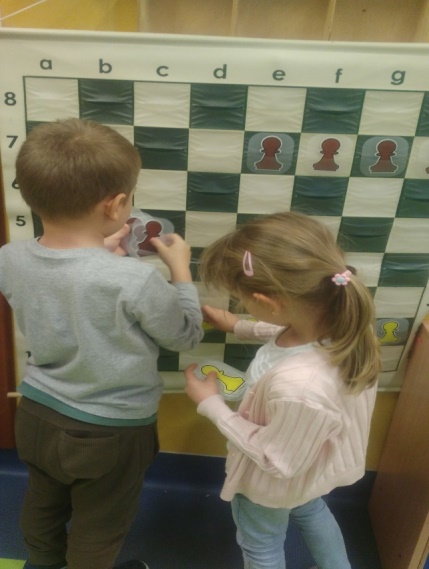 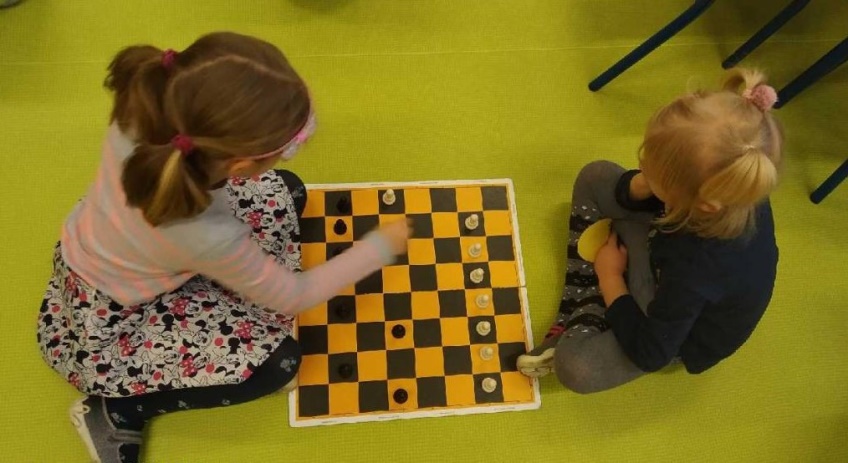 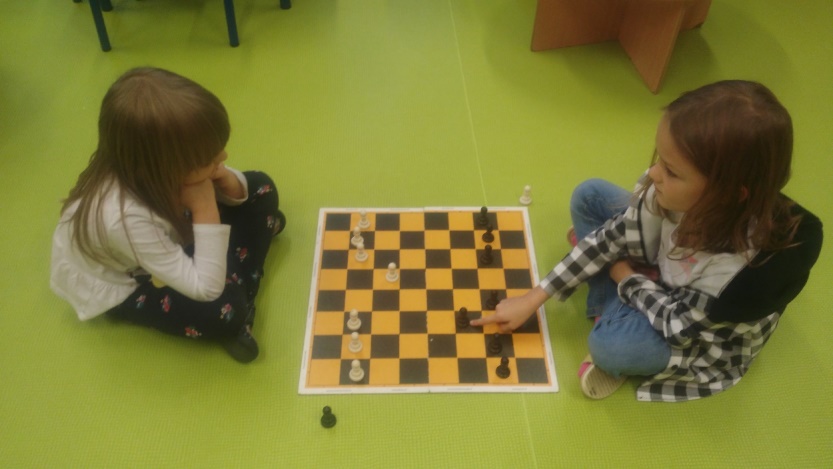 - 2 razy w tygodniu w zajęciach gimnastyki korekcyjnej
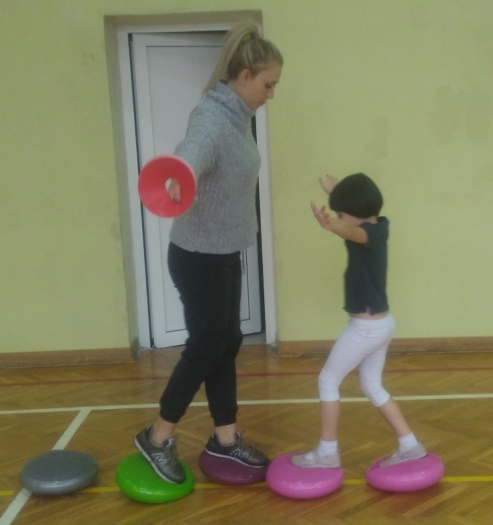 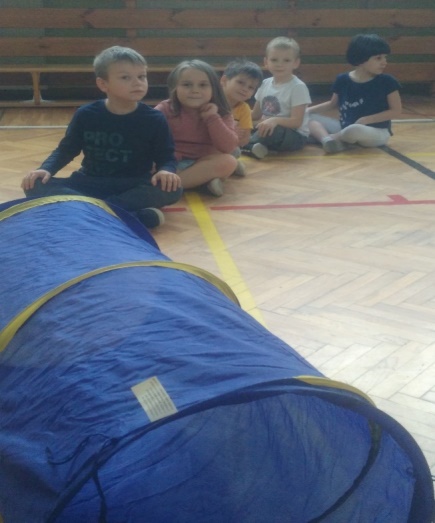 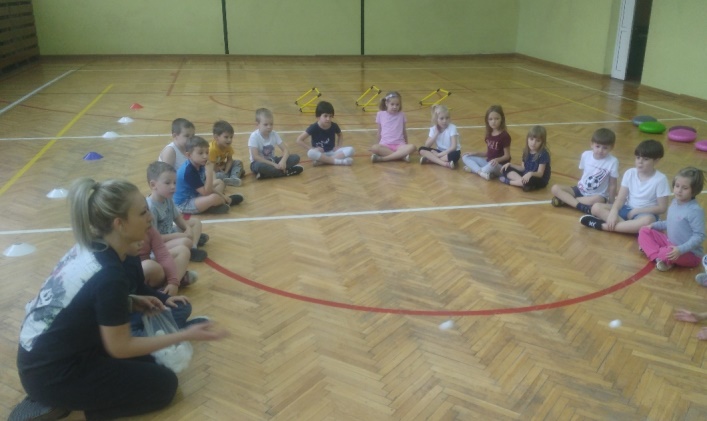 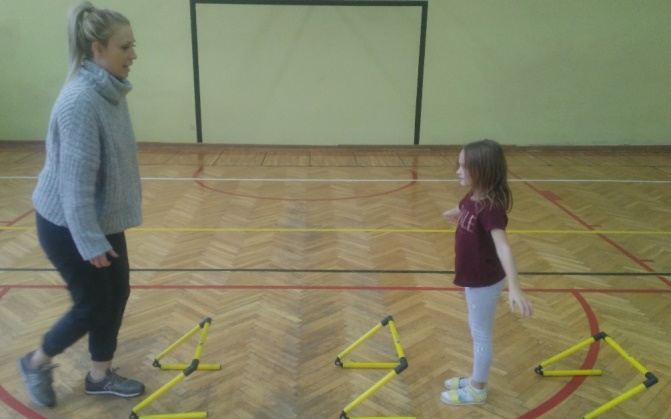 - uczestniczą także 1 raz w tygodniu w zajęciach rytmiki
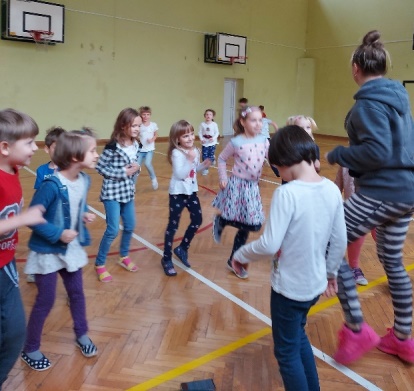 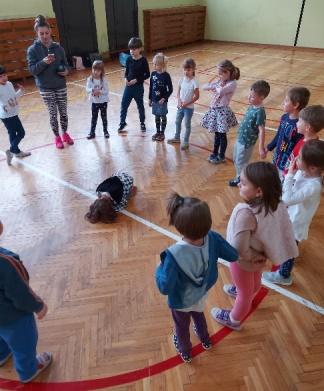 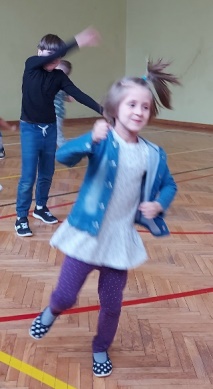 - W ramach edukacji kulturalnej uczestniczyły w 3 warsztatach: „Las w szkle”, „Kochajmy pszczoły”, „Kochajmy Alpaki”
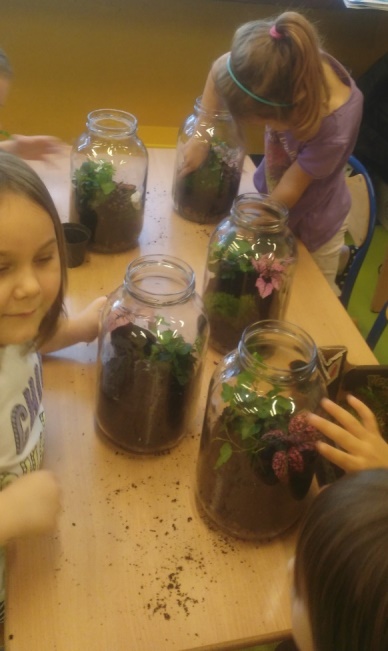 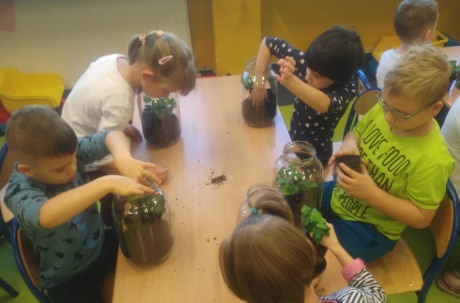 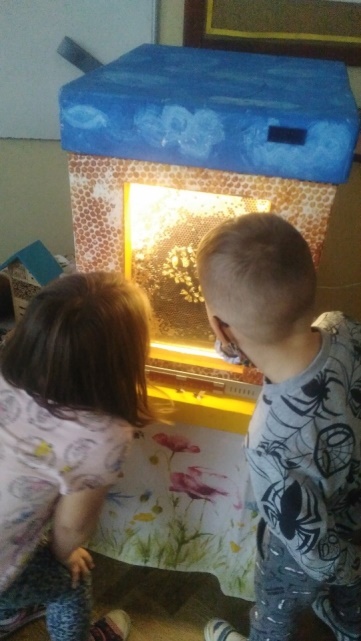 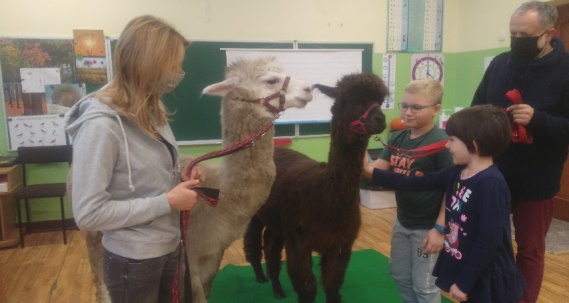 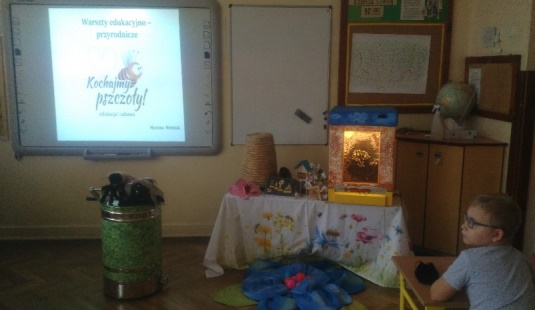 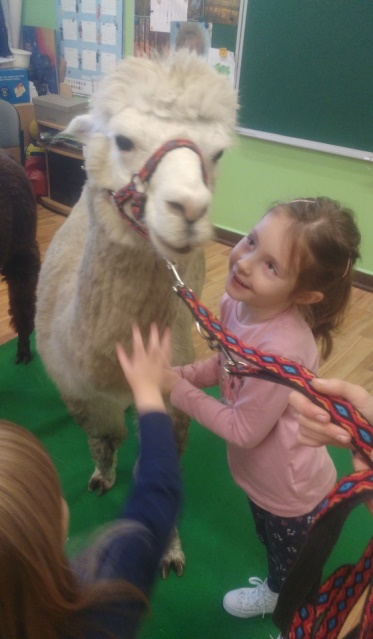 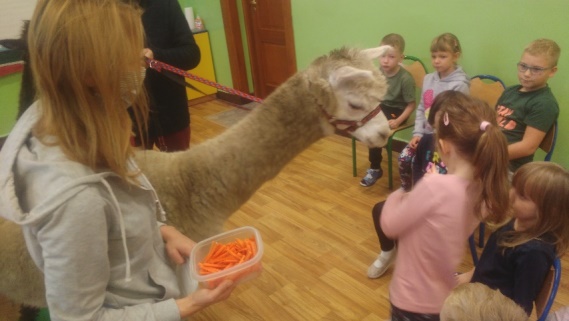 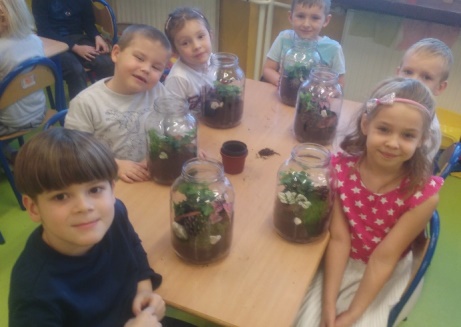 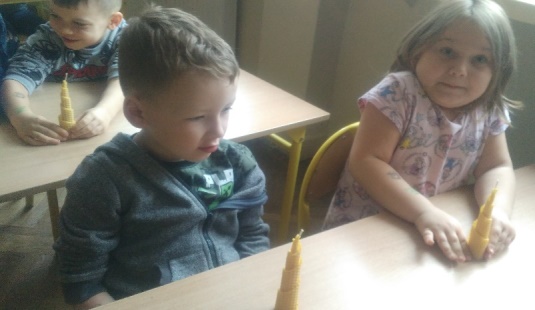 Dzięki otrzymanym od Zarządu Dzielnicy Wola materiałom plastycznym, dzieci uczestniczą w kreatywnych zajęciach plastycznych
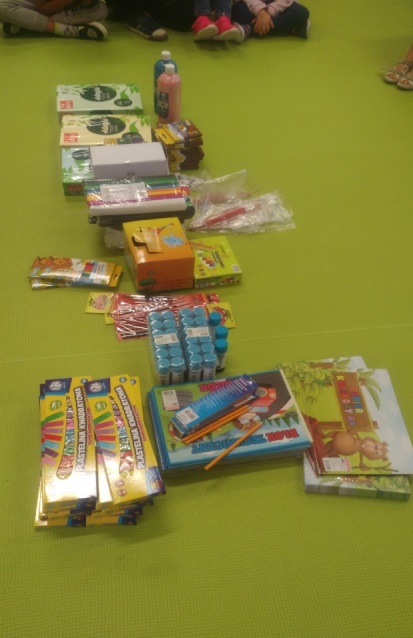 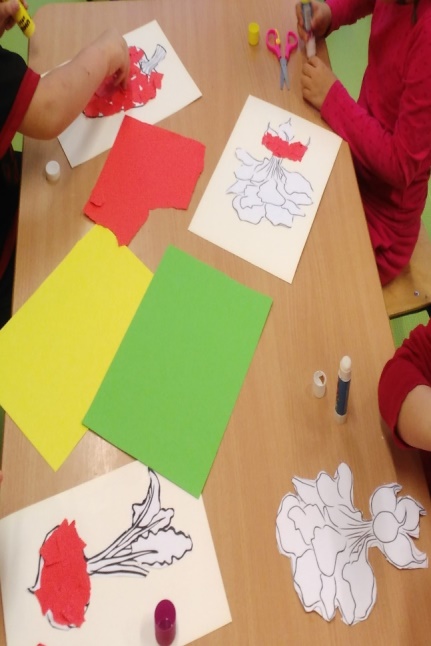 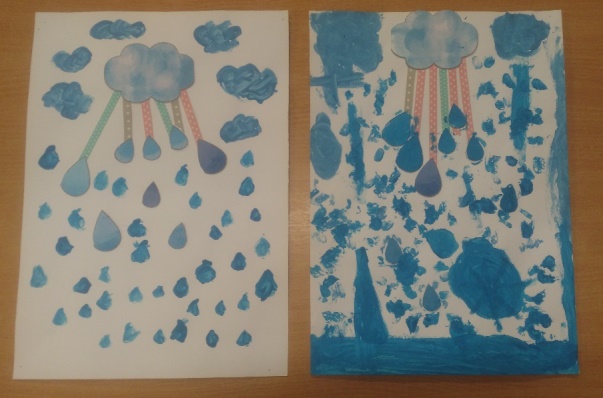 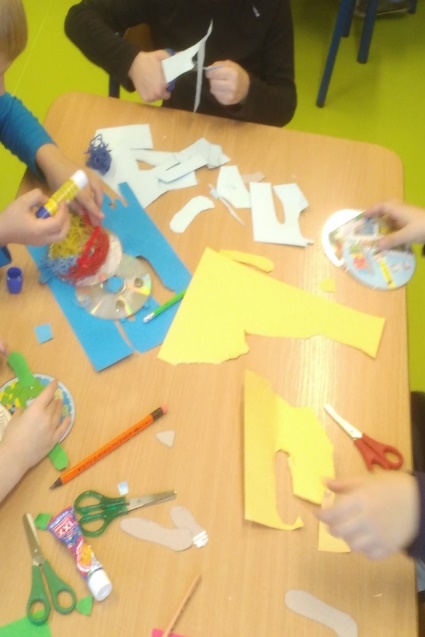 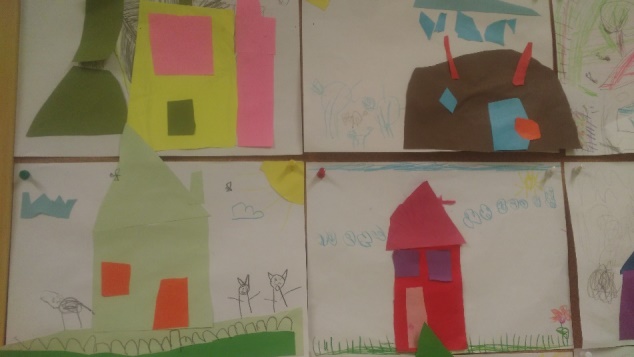 Serdecznie zapraszamy do naszej „Zerówki”
Szkoła Podstawowa nr 63, ul. Płocka 30